FROM CLASS ROOM PROFICIENCY TO PERFORMANCE IN THE FIELD
Training Officer Linguists for Training Missions in Iraq, Ukraine, and Afghanistan
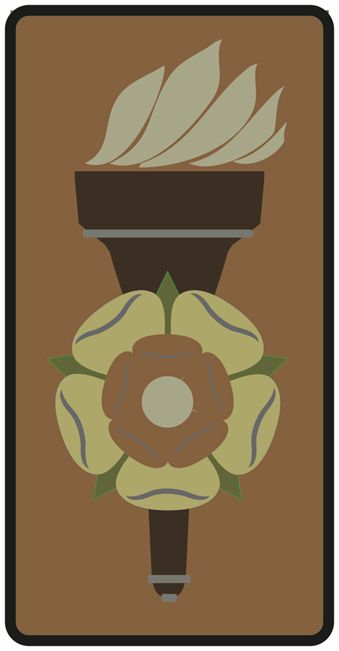 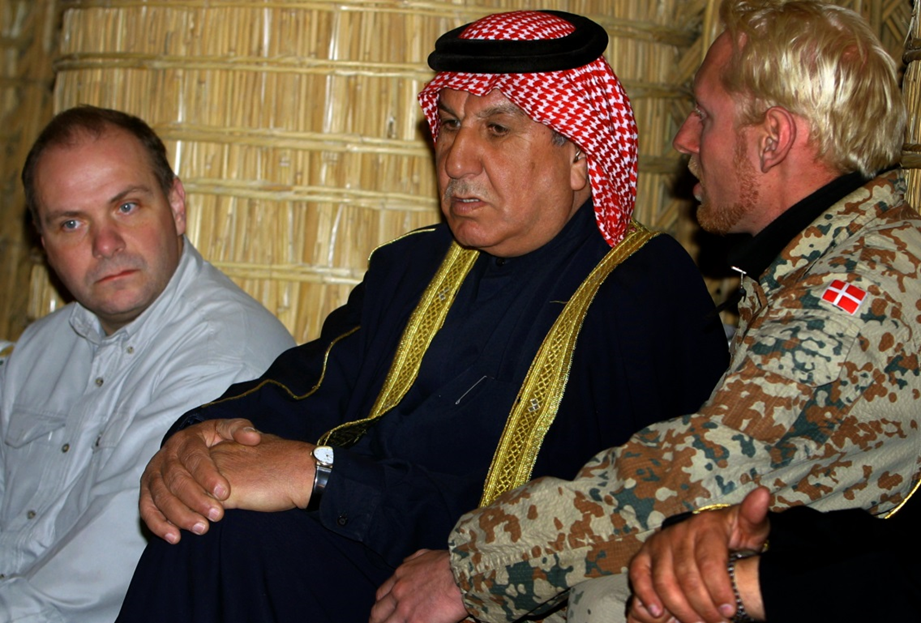 Kristian Kolding
Senior Lecturer - MA, captain 
Head of Language Training (LOTE)
FROM PROFICIENCY TO PERFORMANCE
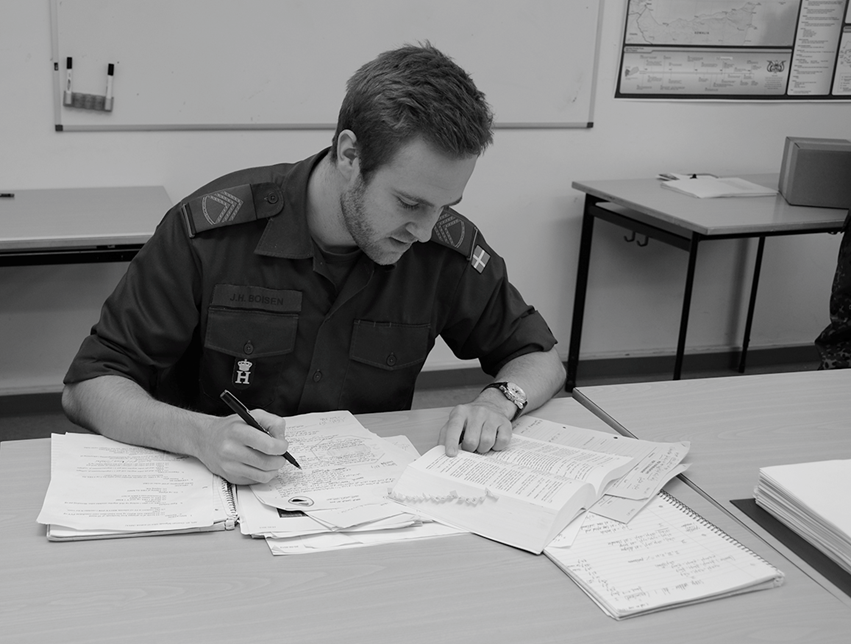 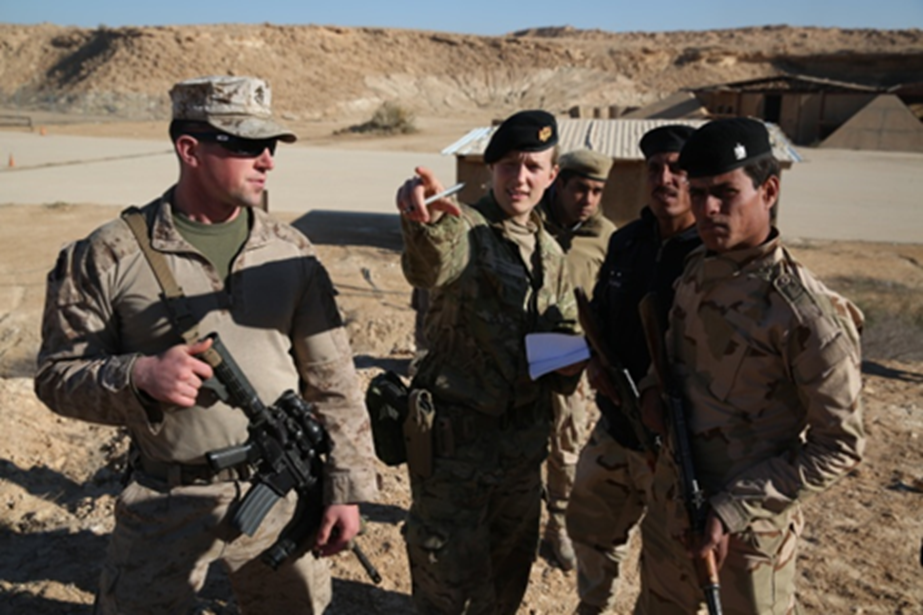 SCOPE 1 - CONTEXTS
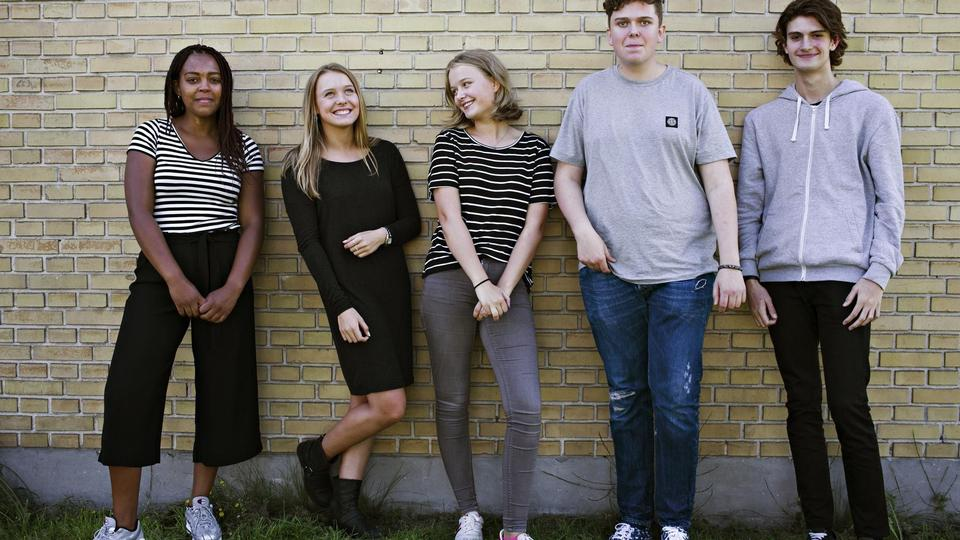 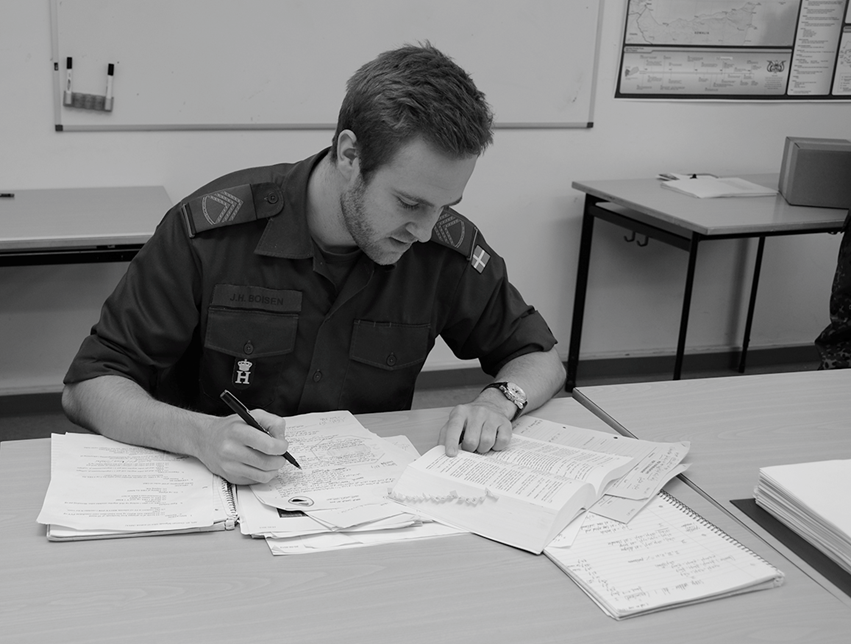 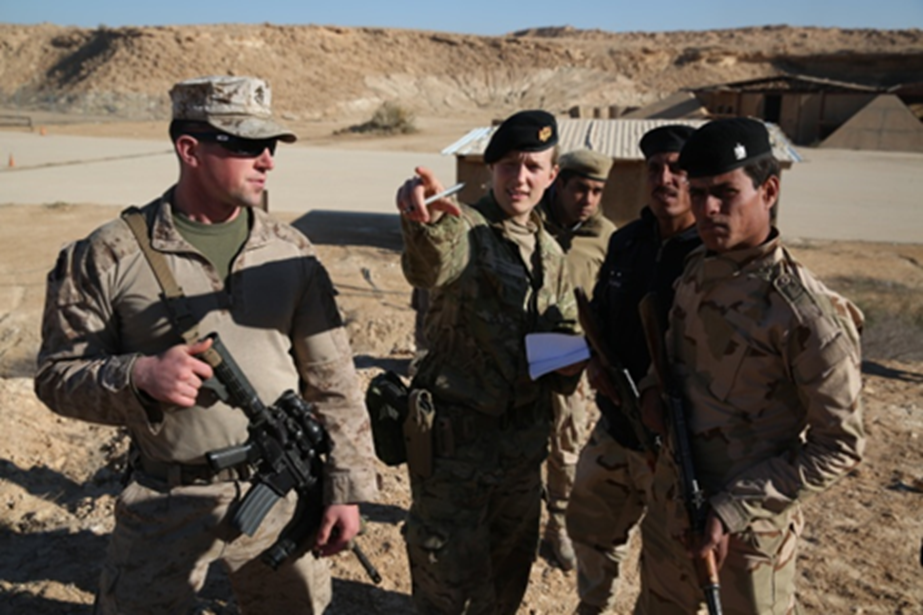 Recruitment & selection
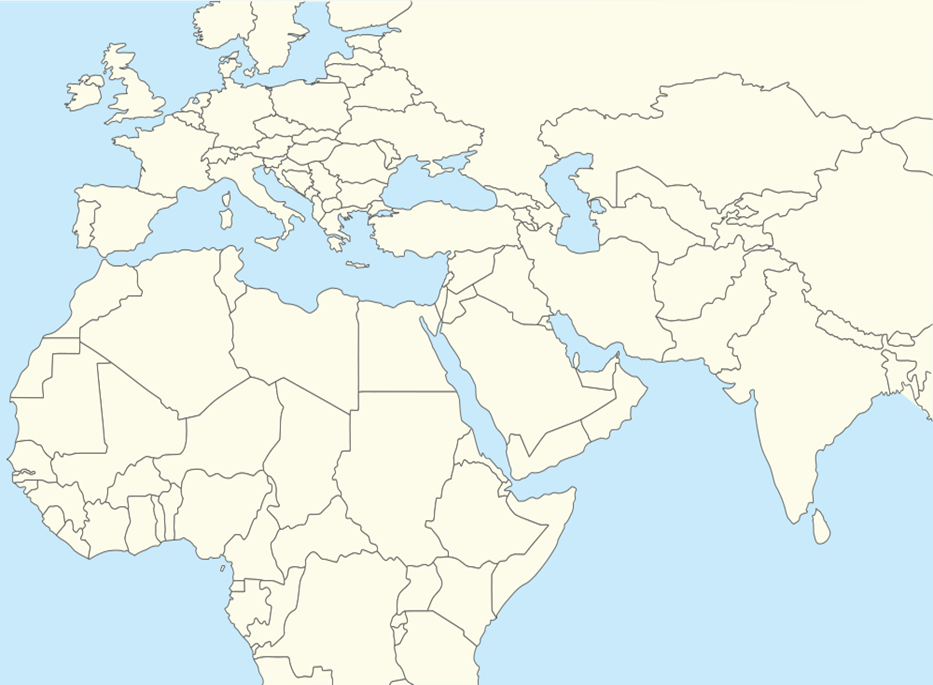 Iraq - OIR

Afgh. - RSM

Ukraine - UNIFIER
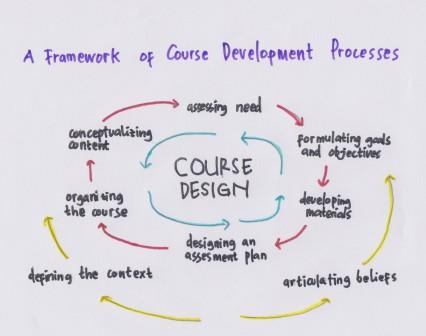 Programme- and curriculum design
Training missions
SCOPE 2 – EXPERIENCE, FEEDBACK & EVALUATION
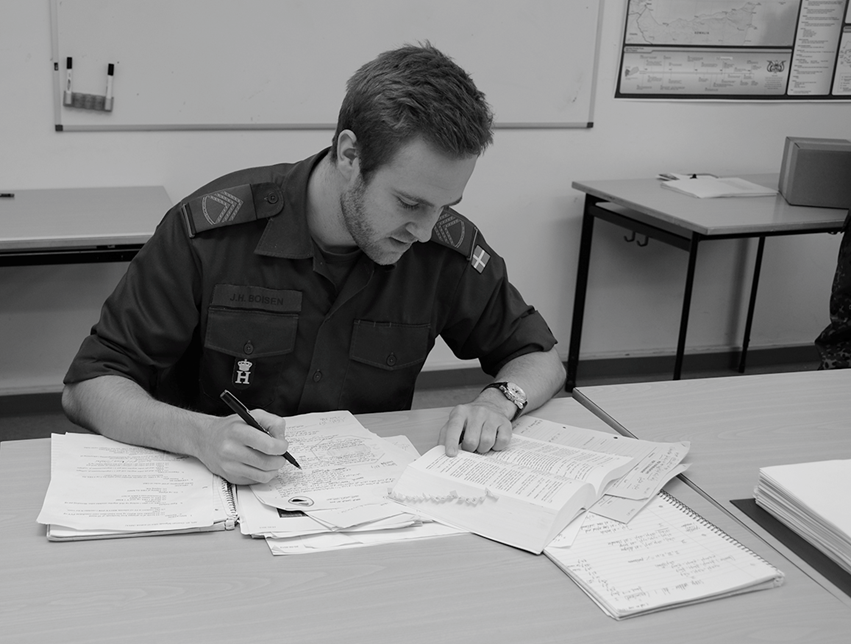 Review of syllabus/ curriculum (?)
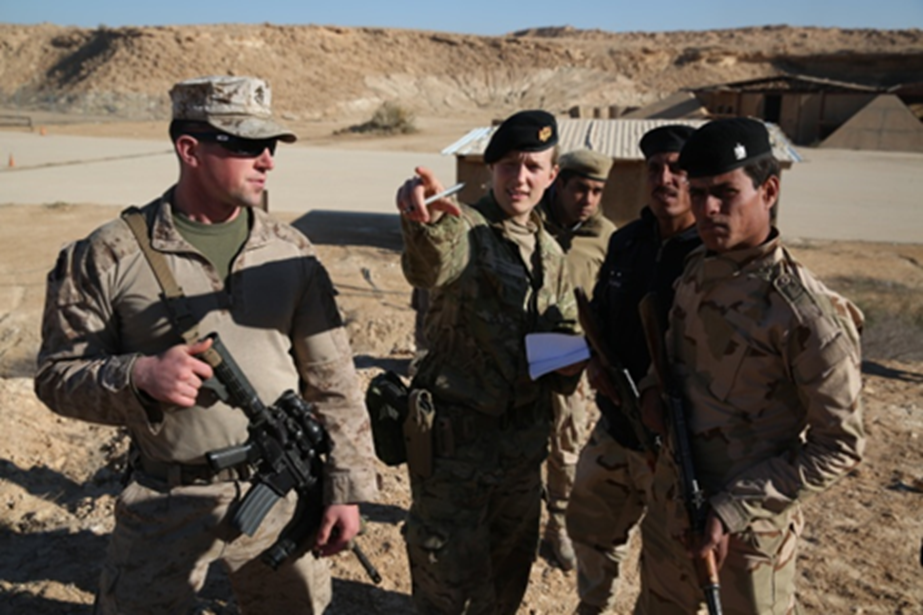 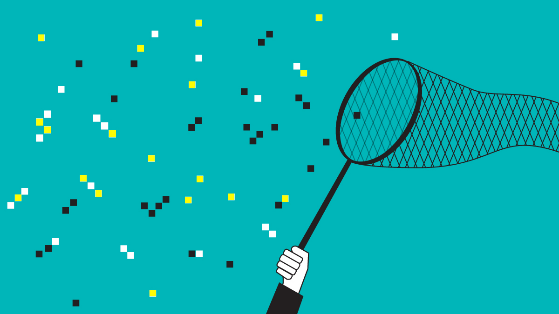 Data – qualitative feedback
Returning linguists – experience
RDDLA 1957 - 2019
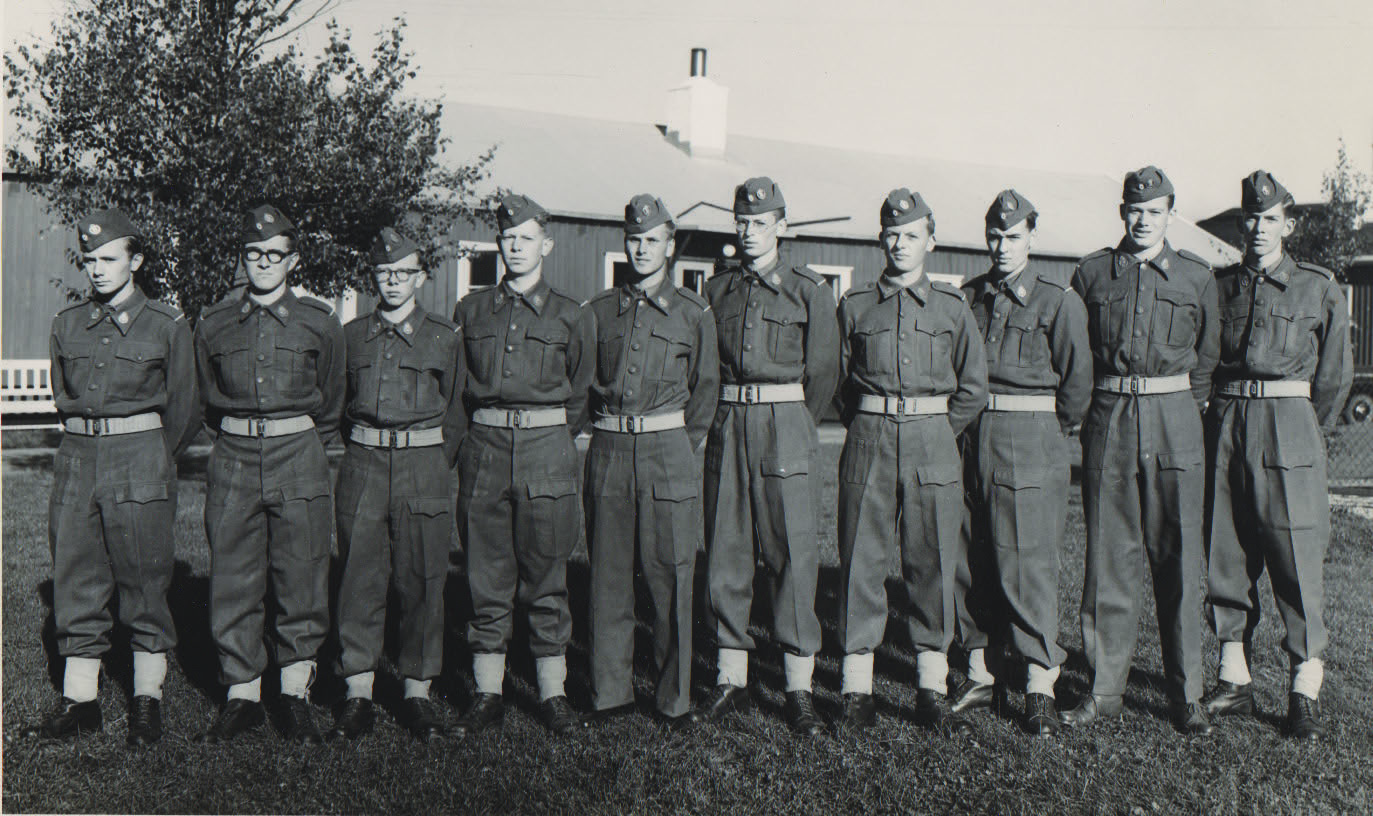 Languages:
Russian 1957
Polish 1986-1993
Arabic from 1995
Pashto 2007-2013
Dari 2012

English from 2015
English testing from 1995
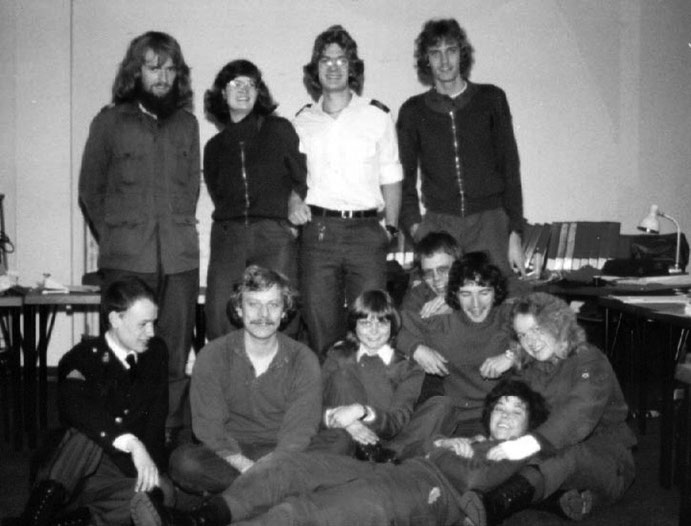 1957
Special training and research:
Intelligence, until 2003
Interrogation techniques, until 2006
Interpretation techniques from 2005
Treaty Inspections, since 1992
Culture as a military enabler 2007-2018
1981
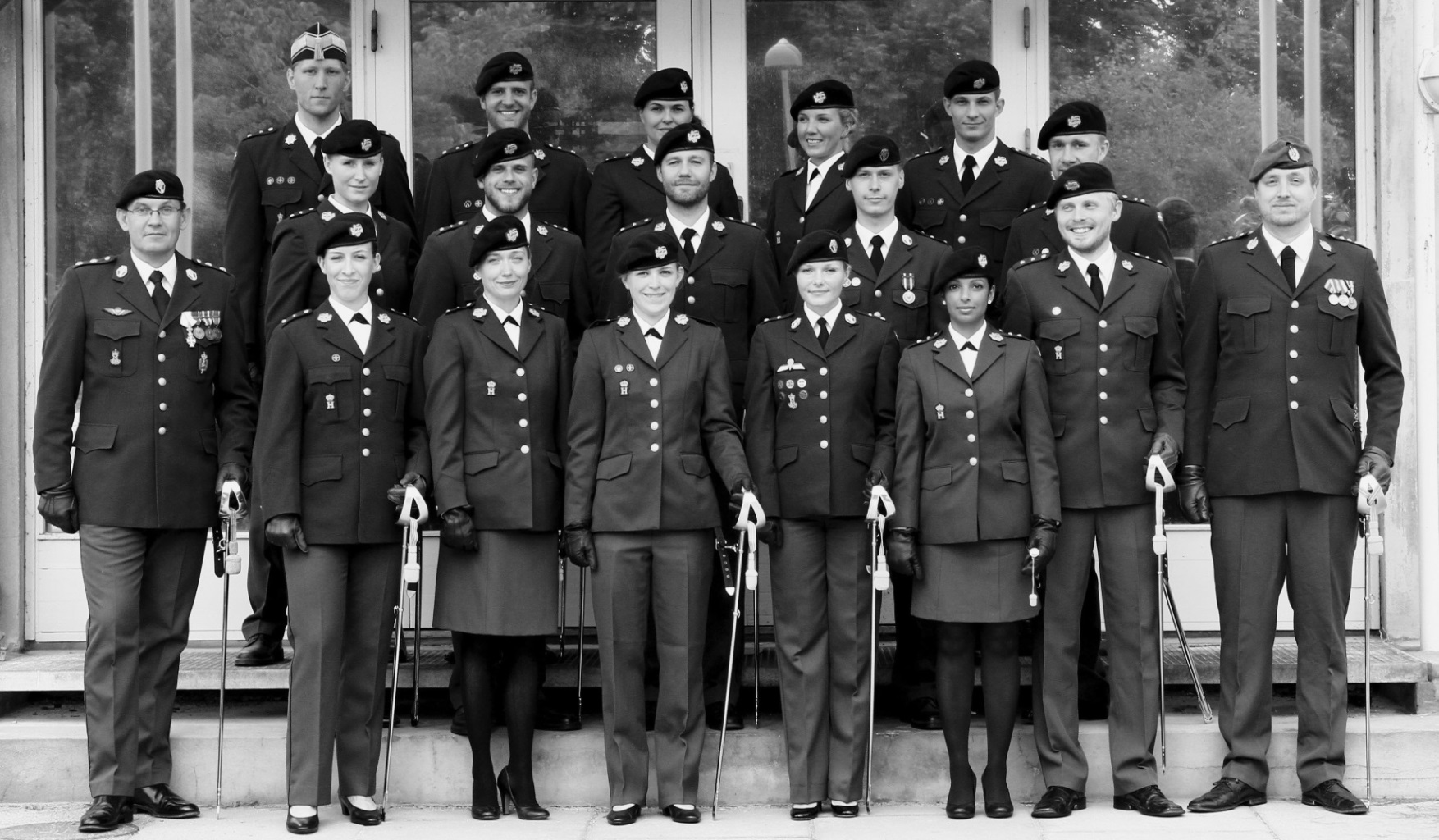 2013
MISSION
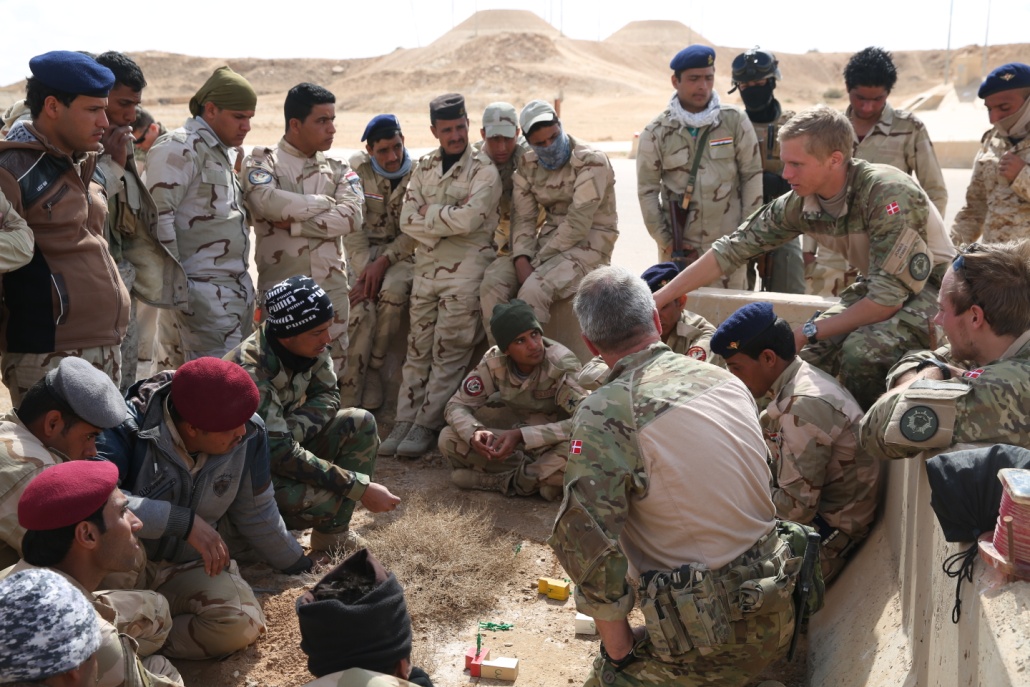 English language training of  Army, Navy and Air Force officers

STANAG testing in English & French

Run Royal Danish Defence Officer Linguist Programme

SUPPORT to NATIONAL / INTERNATIONAL  OPERATIONS
OFFICER LINGUISTS -  RECRUITMENT AND TRAINING
Recruitment & selection:
Dedicated, ambitious, self-disciplined, motivated, team working language talents.
Rigorous testing for intelligence, language aptitude, fitness, psychological profile etc.

4 months basic training at Army Sergeant School

20 months at RDDLA:
Language training: 1.400 hrs.
Politics, history, religion, culture: 300 hrs.
Military training,  PT: 500 hrs.
Homework: 1.500 hrs. (At least!)

Deployment mandatory
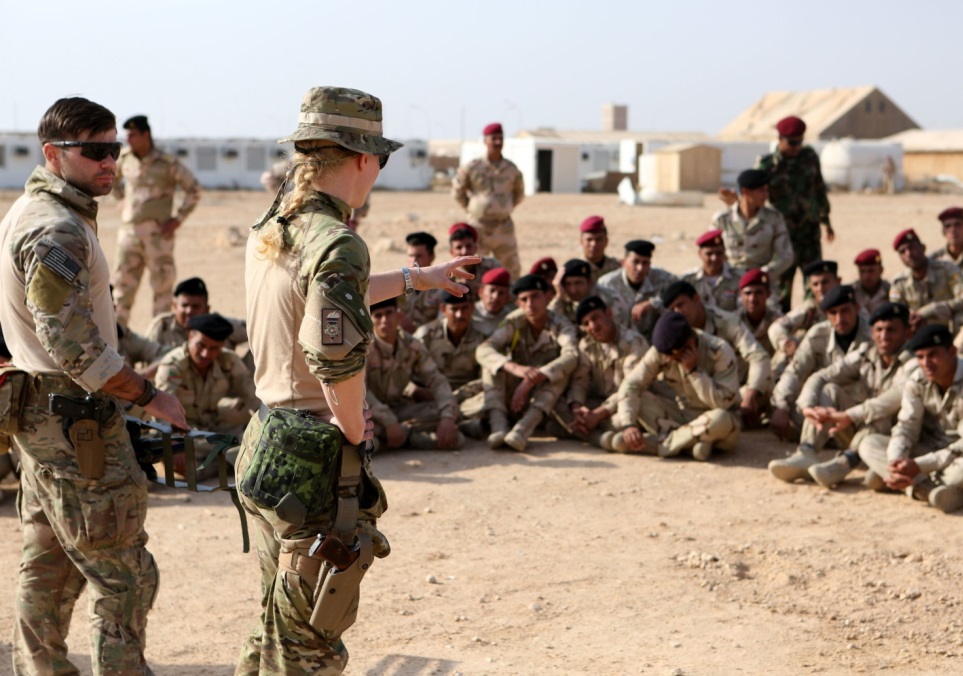 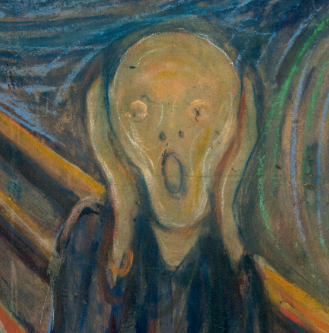 CURRICULUM GUIDING PRINCIPLES
General proficiency before (military) performance

STANAG 6001 guided curriculum aiming at SLP 3332
…but no testing… 

“Tests” and exams
“Prochievement” exams/tests early on
…at later stages only performance exams/tests
Role plays and authentic tasks

Teaching
Student centered
Commuicative
Content based/CLIL
Performance based authentic tasks
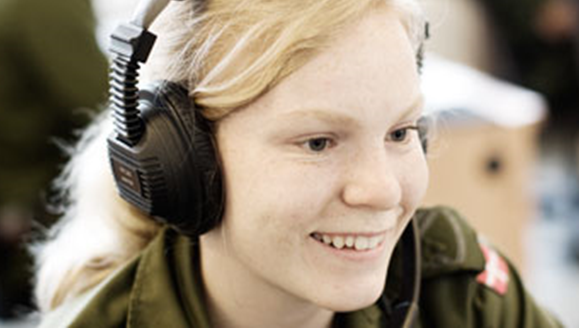 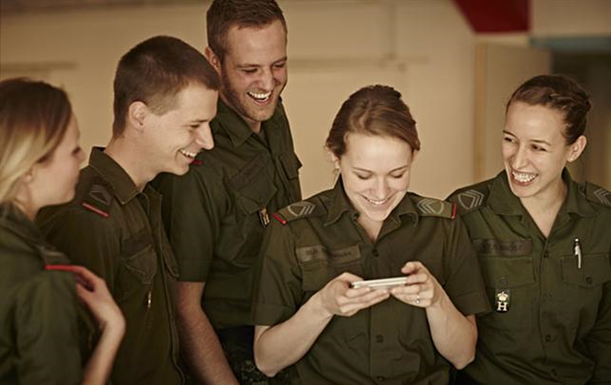 TRANSLATING PROFICIENCY TO PERFORMANCE
What is level 3 in…
Translation?
Interpretation?
Intercultural competence?
Social situational awareness?

What more than target language proficiency?
English
Interpretation techniques
(Written) Danish language skills
Military knowledge / officer skills
Social skills
All-round Knowledge
“Bildung”
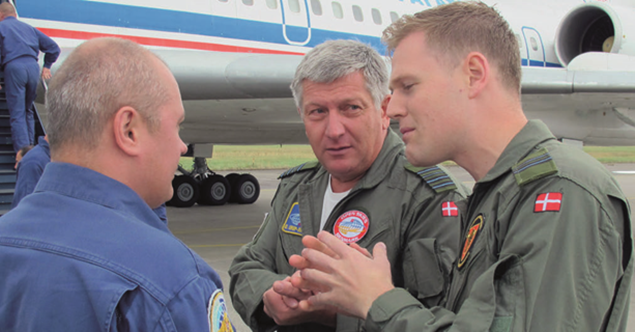 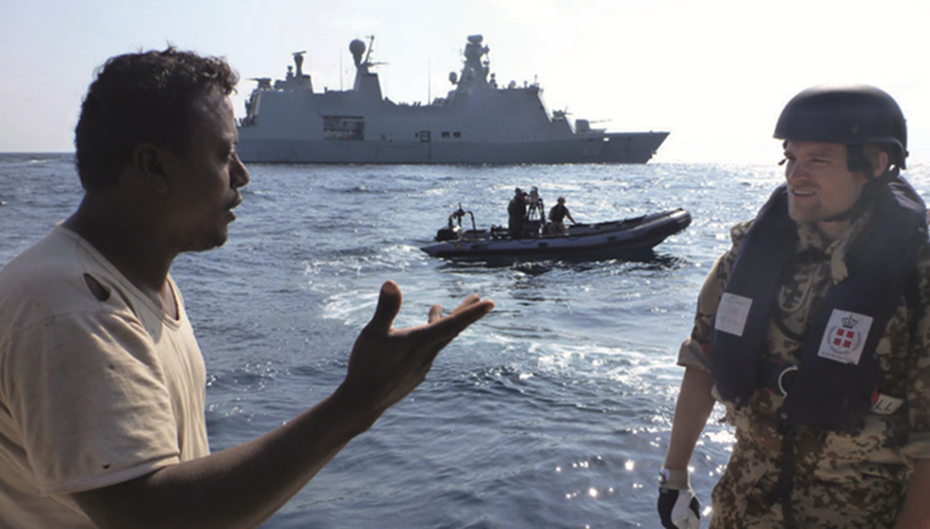 TRAINING MISSIONS
Common job descriptions and tasks
Interpretation & translation
Military and social
Different levels and areas
Mentoring – train the trainer
Management of other interpreters/language assets

Linguists in mission
Officer / CULAD / specialist
Civilian-military / contracted from contributing nations
Locally hired
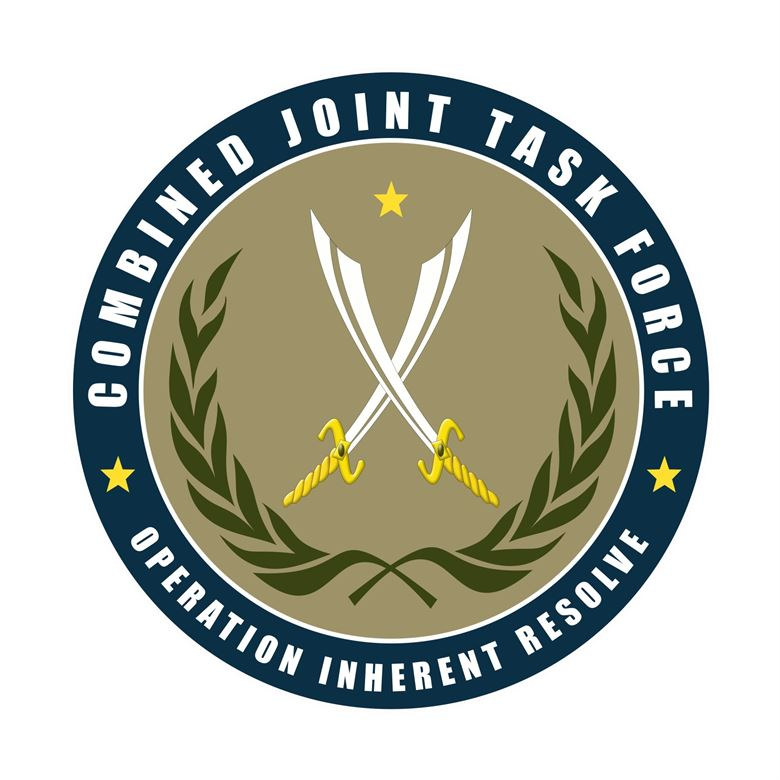 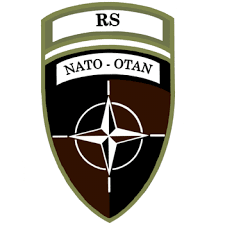 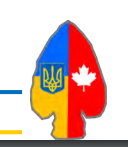 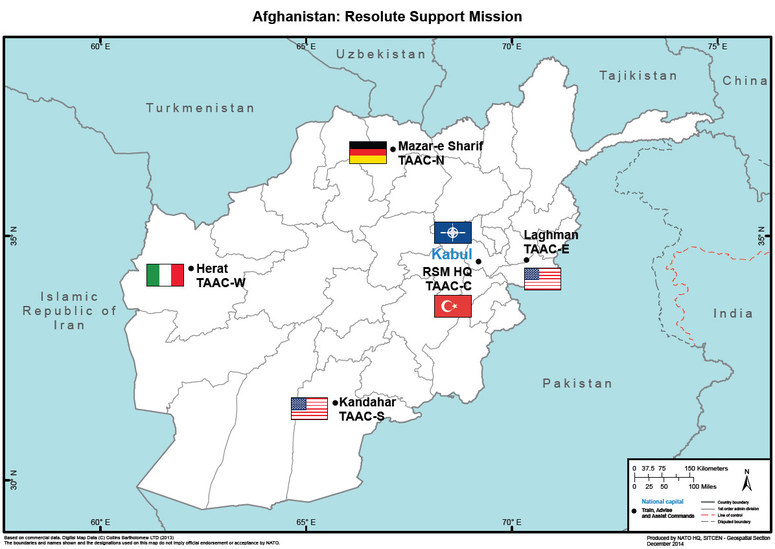 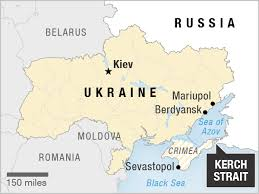 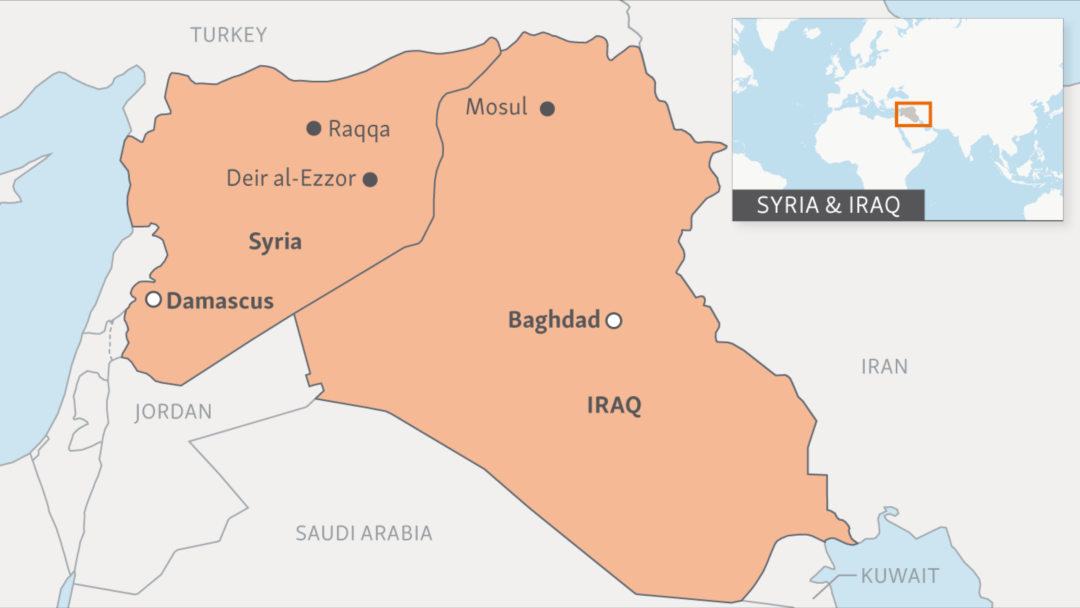 EXPERIENCES AND FEEDBACK
Methodology and data (?)

Key takeaways
Variety of tasks
Fixer, mediator, duty-phone, coordination, (informal) liaison, cultural conflict negotiator, good vibes facilitator, English expert 
Informal everyday language
Social chit-chat, courtesies & cursing, SOME/non-standard language, listening difficulties due to speaker variation
Mission specific knowledge and vocab. in target language
Organisation, history, geography, names, training-specific terminology
Culture
(military) culture of allies just as important as target language culture.
[Training does work]
General proficiency, interpretation, military terminology etc.
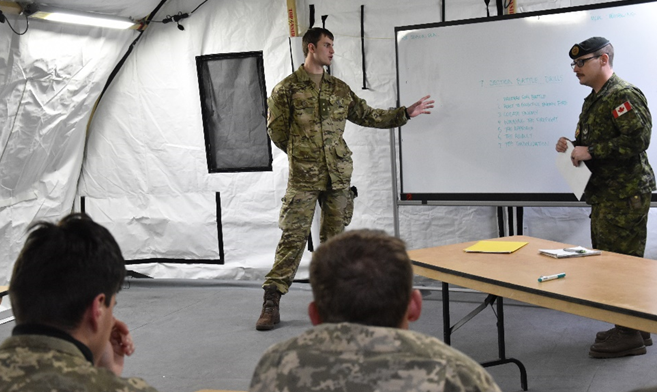 s
ANALYSIS OF DATA
Linguistic competence
Language variation
Specialised vocab.
High frequent grammar

Sociolinguistic competence
Social relations in mission
Authority and appropriateness

Discourse competence
Mission specific genres

Strategic competence

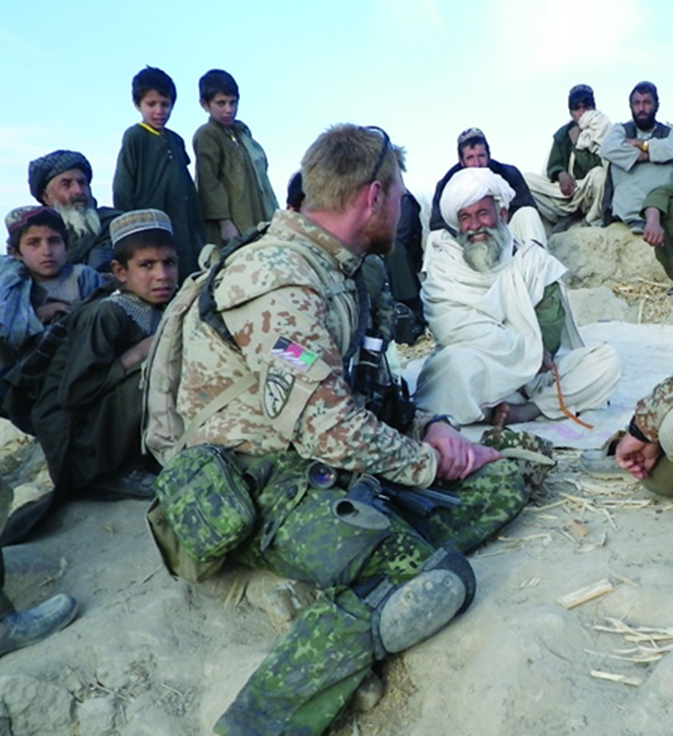 All the other
Interpersonel competence
Cultural comptence
Military/leadership
Context awareness & knowledge of mission
IMPLEMENTING CHANGE -THEORY VS REALITY
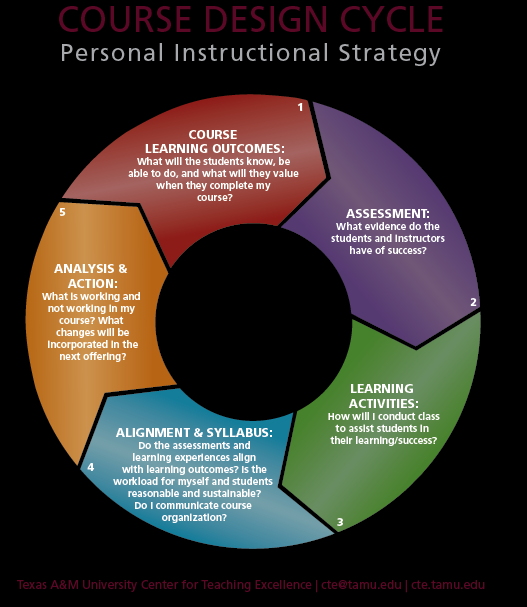 Resources
- Staff, time and money

Existing context
Existing course
Institutional tradition
Logistical constrictions 
Grumpy inflexible teachers

Case by case approach
Low-hanging-fruits
Teacher involvement
Support from returning linguists
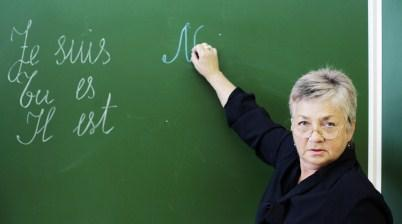 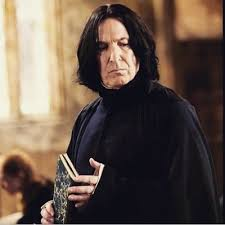 IMPLEMENTING CHANGE - CASES
Interpreting training lessons
Instruction and imperatives
Specialised vocabulary and concepts
Interference from environment
Importance of preparation

Discourse in social situations
Courtesies
Cursing and vulgarities
History, culture, religion
Handling “curveballs”
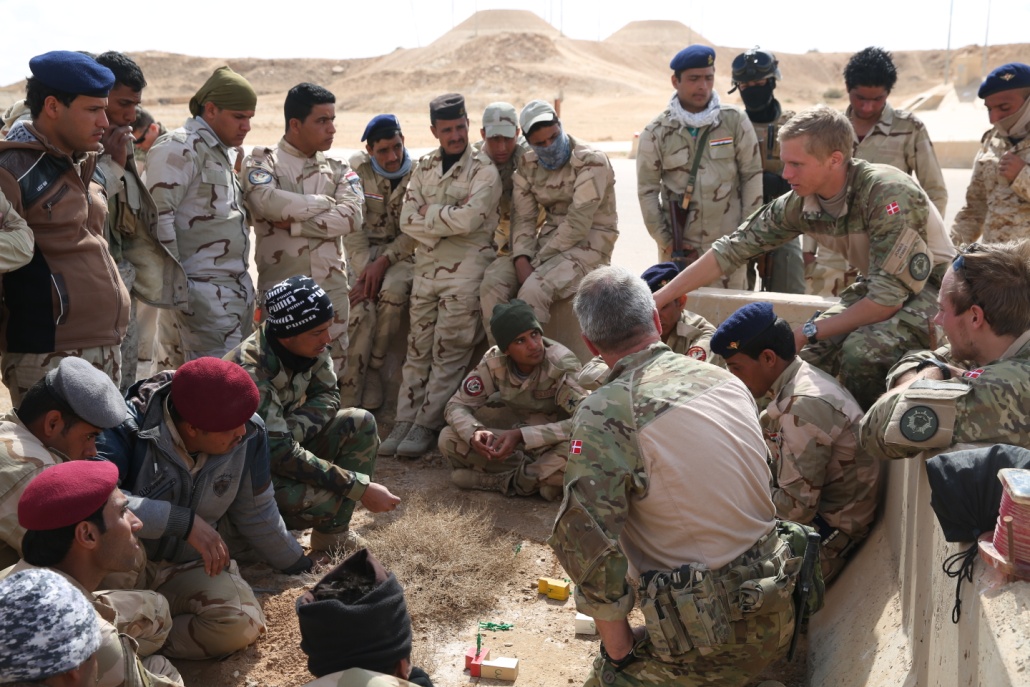 TO SUM UP…
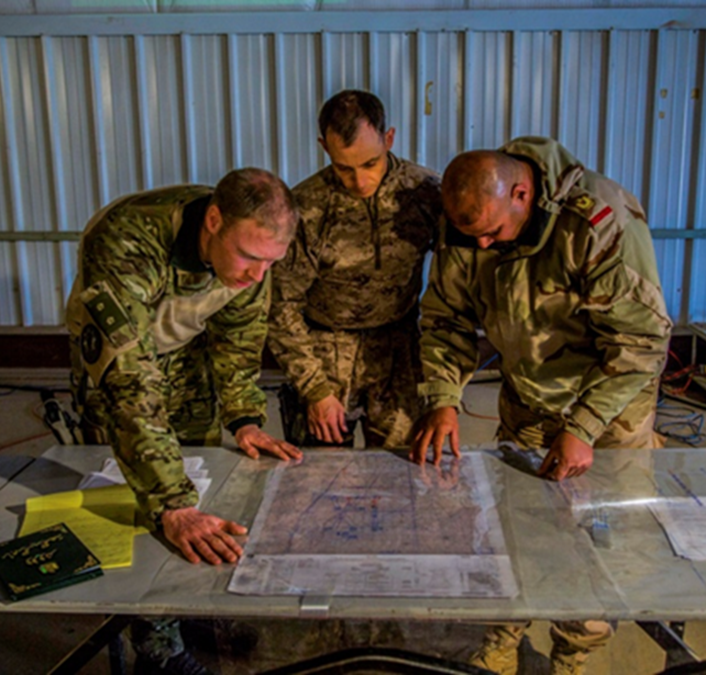 Training vs. reality
You can never prepare for it all

Proficiency and Performance
General proficiency goes a long way
Teach the students to handle obscure tasks, crazy inputs and curveballs
Mission specific tasks and activities  Performance

Tasks of a military linguist
Variety
More than language
QUOTE
“We don’t rise to the level of our expectations, we fall to the level of our training.”
-Archilochus